Sila a pohyb
Rovnováha síl
Fyzika 8. ročník
Ak na teleso pôsobia dve rovnako veľké sily opačného smeru, ich výslednica je 0 Newtonov.
Hovoríme, že tieto sily sú v rovnováhe.

Ak je výslednica všetkých síl pôsobiacich na teleso nula, hovoríme, že sily sú v rovnováhe, nastala rovnováha síl.
Ak sú sily pôsobiace na teleso v rovnováhe, tak je teleso v pokoji.

Toto tvrdenie platí aj naopak, vyslov ho!
Rovnováha síl
F1
F2
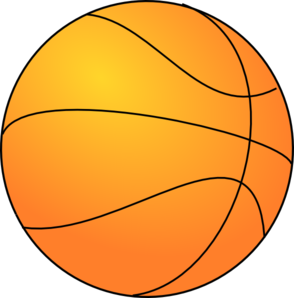 F1
F2
F1
F1
F3
F3
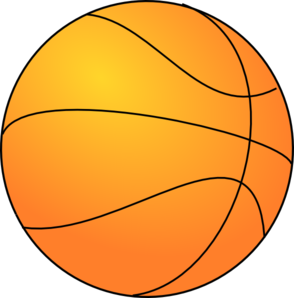 F2
F2
Ďakujem za pozornosť!
Zdroj obrázkov: internet